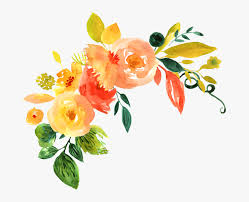 স্বাগতম
পরিচিতি
শিক্ষক পরিচিতি 
মোঃ মিজানুর রহমান 
সহকারী শিক্ষক গণিত 
মাসুদ চৌধুরী উচ্চ বিদ্যালয় ও কলেজ ,রাণীগাও,চুনারুঘাট, হবিগঞ্জ
পাঠ পরিচিতি 
শ্রেণিঃ ৯ম 
বিষয়ঃ পদার্থ বিজ্ঞান 
অধ্যায়ঃ ৩, বল
ছবিগুলো লক্ষ কর
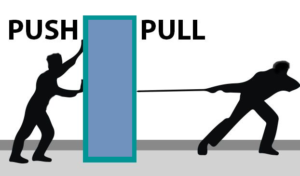 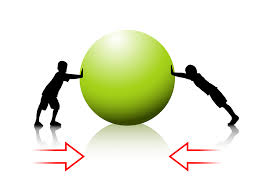 ছবিগুলো দেখে কি বুঝা যায়?
আজকের পাঠ
বল
শিখনফল
১।বলের ধারনা লাভ করতে পারবে।
২। সাম্য বল ব্যাখ্যা করতে পারবে।
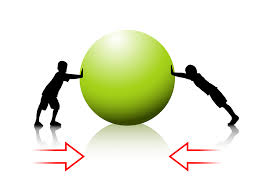 10 N
10 N
সাম্য বলঃ দুইয়ের অধিক বলের লব্ধি শূন্য হলে একে সাম্য বল বলে।
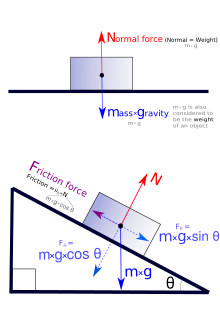 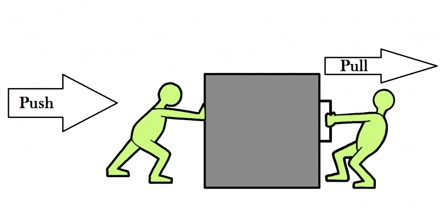 বল দুটি একই দিকে ক্রিয়ারত
একক কাজ
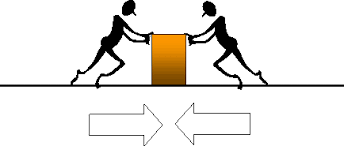 20 N
30 N
লব্ধি বলের মান কত?
বাড়ির কাজ
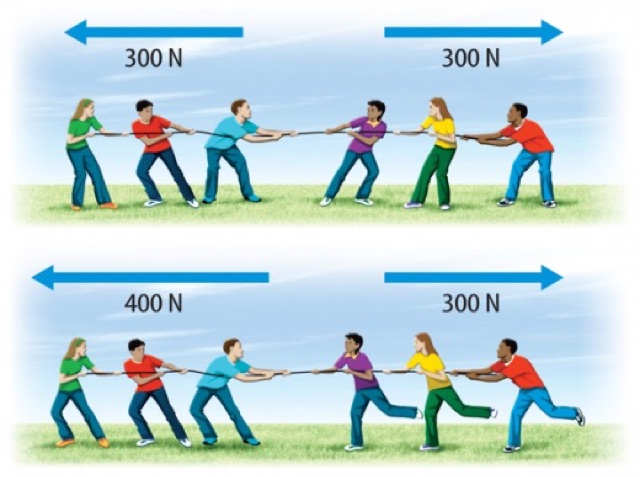 চিত্রঃ ০১
চিত্রঃ ০২
চিত্র-১ ও চিত্র-২ এর মধ্যে লব্ধি বলের পার্থক্য নির্ণয় কর।
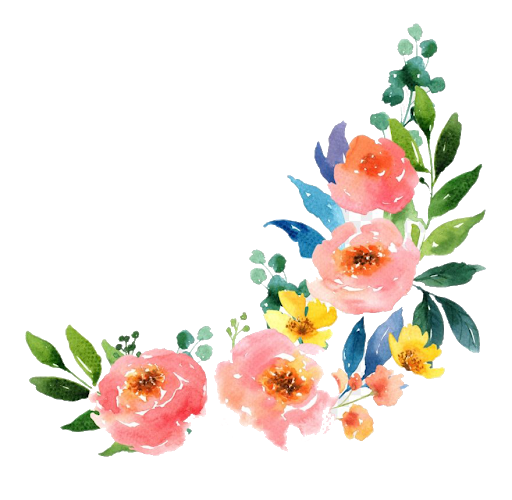 ধন্যবাদ